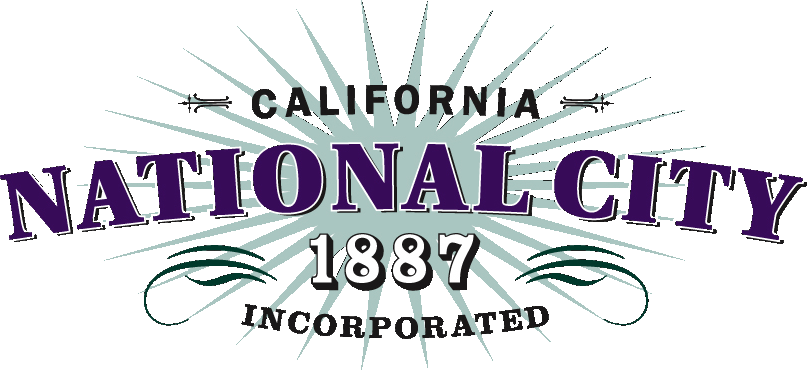 Commercial Cannabis
Local/Social Equity Workshop
June 15, 2021
1
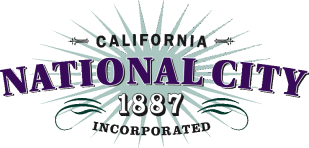 Introduction
Presenters and Moderator
Megan Gamwell, Economic Development Specialist
Charles Bell Jr., City Attorney 
Eric Casher, Principal, Myers Nave
Workshop Overview 
Workshop Guidelines
Presentation
Breakout Rooms
Report on Community Discussions and Community Input
Council Direction/Comments
2
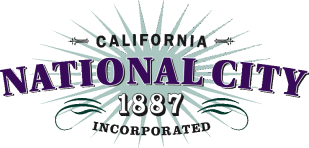 Workshop Guidelines
3
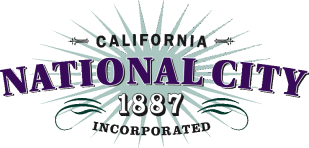 4
What is Equity?
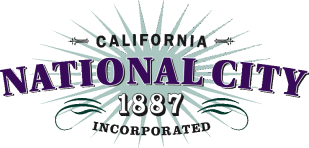 The term “equity” recognizes that because different individuals or groups have different histories and circumstances, they have different needs and unequal starting points. 

Using an equity approach, individuals and groups receive different resources, opportunities, support, or treatment based on their specific needs. 

By providing what each individual or group needs, they can have equitable or fair outcomes.
5
[Speaker Notes: The term “equity” recognizes that because different individuals or groups have different histories and circumstances, they have different needs and unequal starting points. Using an equity approach, individuals and groups receive different resources, opportunities, support, or treatment based on their specific needs. By providing what each individual or group needs, they can have equitable or fair outcomes.]
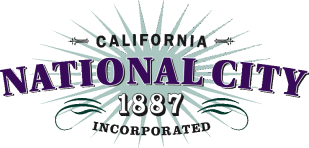 What is Cannabis Social Equity?
Therefore, Cannabis Social Equity is distinct from other types of equity by its focus and intentionality in understanding the specific systemic barriers and injustices different individuals or groups face when trying to access opportunity in the cannabis marketplace.
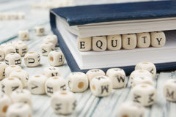 6
[Speaker Notes: Therefore, cannabis equity programs are distinct from other types of assistance programs by their focus and intentionality in understanding the specific systemic barriers and injustices different individuals or groups face when trying to access opportunity in the cannabis marketplace.]
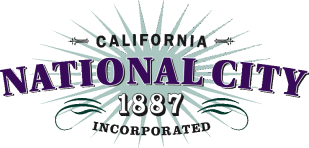 Impact of Federal and State Cannabis Policies on Minority Communities
7
[Speaker Notes: -National studies have consistently shown that prior to legalization, minority groups were disproportionately arrested and convicted for cannabis offenses, despite similar cannabis usage rates relative to other groups.
-A cannabis conviction can lead to permanent loss of property, disqualification from employment opportunities, reduced earnings potential, exclusion from public benefits such as housing assistance or student financial aid, and have other long-term negative impacts.]
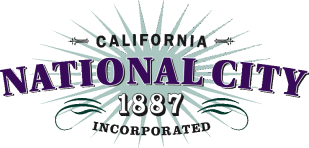 What is the Goal of Cannabis Social Equity?
The goal of Cannabis Social Equity is to recognize the disproportionate impact that cannabis enforcement policies have had on minority communities.
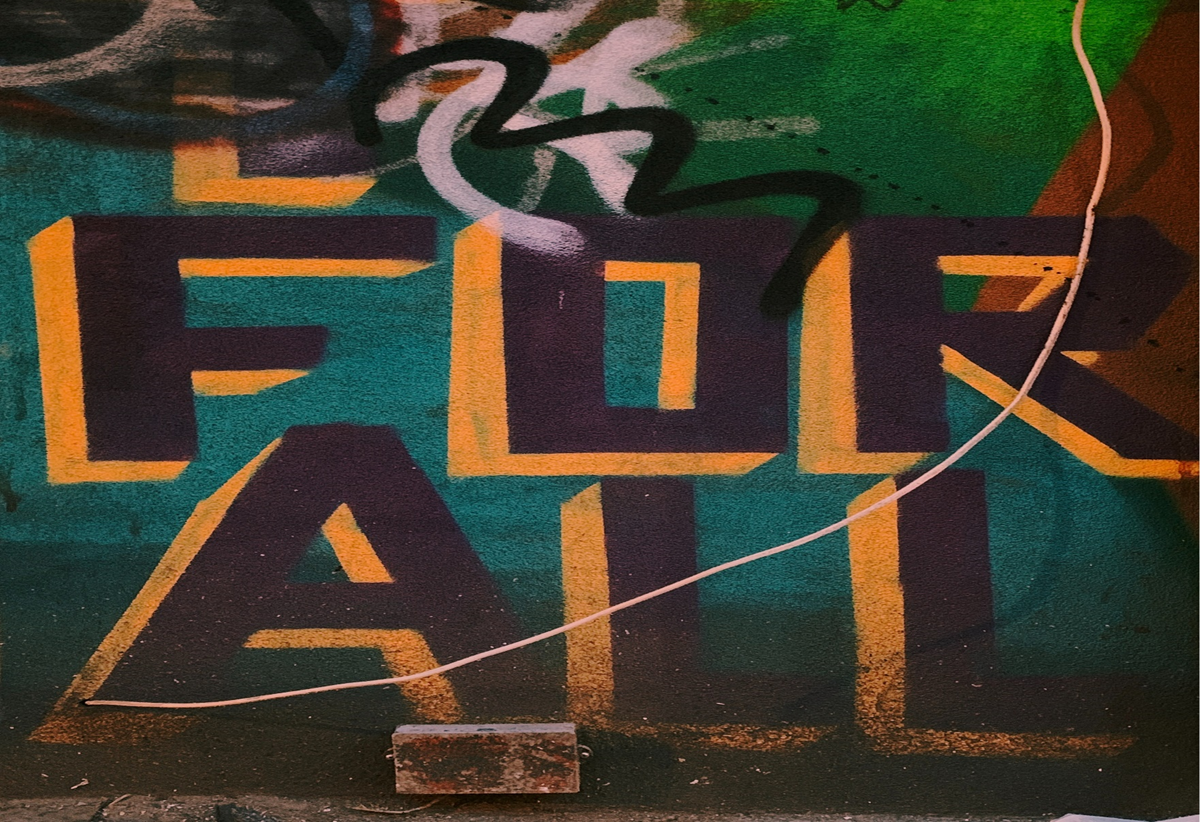 8
[Speaker Notes: -Recognizing this fact, California residents voted in 2018 to decriminalize cannabis activity at the state and local level through the passage of Proposition 64.
-However, one of the ongoing challenges of legalization has been that minority owned businesses are significantly underrepresented in the newly regulated commercial cannabis marketplace.
-As a result, some California cities, including Oakland, LA, SF, and Sacramento, adopted cannabis equity programs.
-Recently, cities in other states have developed equity programs as well, including Portland, Seattle, Detroit and Denver.
-The fundamental goal of these programs is to support economic inclusion in the cannabis industry for individuals who may have been negatively impacted by the prior enforcement of federal and state cannabis laws.]
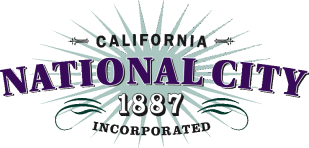 Implementing Cannabis Social Equity
Cannabis Equity Programs
Cannabis Equity Ordinances
Negotiating Cannabis Local and Social Equity Interests by way of Development Agreements
9
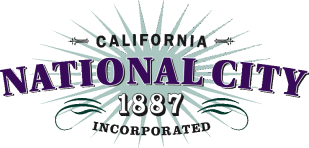 Cannabis Equity Grants Program
The California Cannabis Equity Act

The California Bureau of Cannabis Control (BCC) entered into an interagency agreement with the Governor's Office of Business and Economic Development (GO-Biz) to administer the Cannabis Equity Grants Program 

The Cannabis Equity Grants Program assists local jurisdictions to aid local equity program efforts to support equity applicants and equity licensees.
10
[Speaker Notes: -In 2018, the State of California adopted SB 1294 to support local jurisdictions in developing and implementing cannabis equity programs that focus on the inclusion and support of individuals in California's legal cannabis marketplace who are from communities negatively or disproportionately impacted by cannabis criminalization.
-The state program is administered by the Governor’s Office of Business and Economic Development (GO-Biz), through an inter-agency agreement with the Bureau of Cannabis Control (BCC).
-The Cannabis Equity Grants Program for Local Jurisdictions aids local equity program efforts to support equity applicants and equity licensees.]
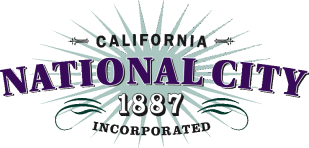 Cannabis Equity Grants Program
California Business and Professions Code Section 26240 defines “Eligible Local Jurisdiction” as follows:
	“a local jurisdiction that demonstrates 	an intent to develop a local program or 	that has adopted or operates a local 	equity program.”
11
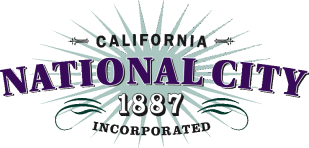 Cannabis Equity Grants Program
California Business and Professions Code Section 26240(e) defines “Local equity program” as follows:

	“a program adopted or operated by a local 	jurisdiction that focuses on inclusion and 	support of individuals and communities in 	California’s cannabis industry who are linked to 	populations or neighborhoods that were negatively 	or disproportionately impacted by cannabis 	criminalization as evidenced by the local 	jurisdiction’s equity assessment.”
12
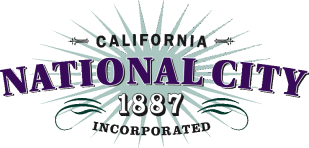 Cannabis Equity Grants Program
Local equity programs may include, but are not limited to, the following types of services:

(1) Small business support services offering technical assistance or professional and mentorship services to those persons from economically disadvantaged communities that experience high rates of poverty or communities most harmed by cannabis prohibition, determined by historically high rates of arrests or convictions for cannabis law violations.

(2) Tiered fees or fee waivers for cannabis-related permits and licenses.

(3) Assistance in paying state regulatory and licensing fees.

(4) Assistance securing business locations prior to or during the application process.
13
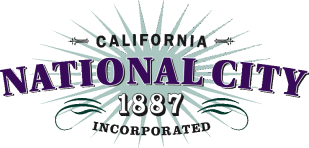 Cannabis Equity Grants Program
(5) Assistance securing capital investments or direct access to capital.

(6) Assistance with regulatory compliance.

(7) Assistance in recruitment, training, and retention of a qualified and diverse workforce, including transitional workers.

(8) Other services deemed by the bureau to be consistent with the intent of this chapter.
14
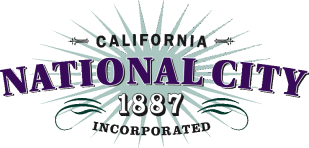 Cannabis Equity Grants Program
Provides Funding Assistance for Cannabis Equity Assessment/Program Development

OR

Provides Funding Assistance for Cannabis Equity Program Applicants and Licensees
15
[Speaker Notes: BCC and GoBiz announces its solicitation for Cannabis Equity Grants Program and provides local jurisdictions with application guidelines]
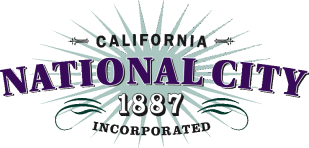 Cannabis Equity Grants Program
California Business and Professions Code Section 26244(a)(1) states: 

“An eligible local jurisdiction may, in the form and manner prescribed by the bureau, submit an application to the bureau for a grant to assist with the development of an equity program or to assist local equity applicants and local equity licensees through that local jurisdiction’s equity program.”
16
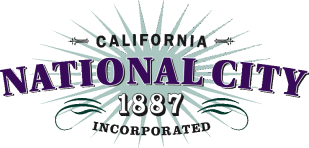 Cannabis Equity Grants Program
Fiscal Year 18-19:     $10,000,000
Fiscal Year 19-20:	  $30,000,000
Fiscal Year 20-21:	  $15,000,000
____________________________

Total:			   $55,000,000
17
[Speaker Notes: Together, BCC and GO-Biz have awarded a total of $55M over a three-year period to local jurisdictions that demonstrate an intent to develop a cannabis equity program, or that have adopted and operate a cannabis equity program.
-At this point, it is unclear whether the state will continue funding local equity programs through the annual budget process.
-As a result, National City should not count on state equity funds being available in future budget cycles to support the development of a local equity program.]
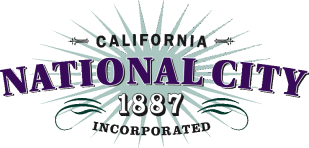 California Equity Grants (FY 20-21)
Type 1 Recipients
City of Escondido
City of Isleton
City of Modesto
City of Richmond
City of San Diego
County of San Diego
County of Sonoma
County of Trinity
Type 2 Recipients
City of Oakland
City of San Francisco
City of Los Angeles
City of Long Beach
City of Fresno
City of Palm Springs
County of Humboldt
County of Lake
County of Modesto
18
[Speaker Notes: -This slide shows the cities that were awarded state equity grant funds in Fiscal Year 2020-2021.
-Type 1 cities and counties were eligible for up to $75,000 in funds to assist in the creation of a cannabis equity assessment and assistance in the development of a local equity program.
-Type 2 cities and counties received funds to provide direct assistance to equity applicants and licensees.
-Specifically, funds can be used to provide grants or loans to equity owned businesses, offer direct technical assistance to equity applicants and licensees, and assist in the general administration of the program.
-Although the state is not currently accepting grant applications from local jurisdictions, it is important to note that cities can still adopt and implement cannabis equity programs independent of receiving state grant funds.
-In fact, some of the cities that you see listed on this slide adopted cannabis equity programs prior to passage of SB 1294, which were only later supplemented by BCC and GO-Biz grants.]
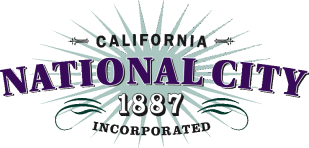 Local Equity Program Benefits
Business Ownership Benefits
Application fee waivers
Direct grants/loans
Technical assistance
Exclusive/priority access to certain license types
Community Benefits
Community reinvestment
Employment opportunities
Expungement clinics
Cannabis Equity
19
[Speaker Notes: -This slide provides a summary of the types of equity program benefits that have been offered by local jurisdictions in California
-The benefits are broken down into two categories – business ownership and community benefits.
-GO-Biz grant funds are intended to support the first category benefits, targeting business ownership.
-This is for good reason – to be meaningful, ownership benefits require significant up-front capital, which the state is in a better position to provide.
-Up-front capital is necessary to cover the large startup costs associated with opening a cannabis business, which can amount to $1M or more, depending on the type of cannabis business.
-To address this need, ownership benefits include fee waivers, grants, loans and technical assistance to equity applicants.
-The second category of benefits includes community benefits outside of the licensing process.
-This category of benefits is intended for the broader community of individuals who were impacted by the prior enforcement of cannabis laws, but do not necessarily want to own or operate a cannabis business.
-Community benefits can include reinvestment of cannabis tax revenues in neighborhoods impacted by cannabis enforcement, mandatory investment by cannabis businesses in community programs and organizations, local hire requirements for cannabis businesses that operate in the community, and expungement clinics to remove cannabis offenses from a person’s criminal record.]
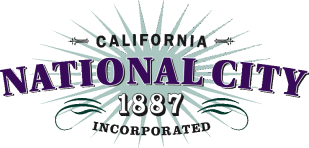 Cannabis Equity Ordinance
California Business and Professions Code Section 26246(b) provides the following:

On or before July 1, 2019, publish local equity ordinances that have been enacted by the legislative body of the respective local jurisdiction, and model local equity ordinances created by advocacy groups and experts to the bureau’s internet website. Advocacy groups and experts may include, but are not limited to, minority business owners and entrepreneurs, organizations with expertise in addressing barriers to employment and licensure for low-income communities or persons with prior arrests or convictions, and unions representing cannabis workers.
20
[Speaker Notes: Business and Professions Code PC 26246  states that “To facilitate greater equity in business ownership and employment in the cannabis market, the bureau of cannabis control shall do all of the following:”

On or before July 1, 2019, publish local equity ordinances that have been enacted by the legislative body of the respective local jurisdiction, and model local equity ordinances created by advocacy groups and experts to the bureau’s internet website. Advocacy groups and experts may include, but are not limited to, minority business owners and entrepreneurs, organizations with expertise in addressing barriers to employment and licensure for low-income communities or persons with prior arrests or convictions, and unions representing cannabis workers]
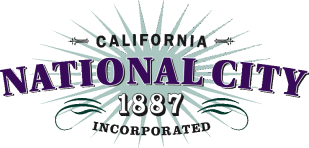 Model Social Equity Ordinances
Minority Cannabis Business Association




Provides ten (10) Model Social Equity Ordinances

https://cannabis.ca.gov/wp-content/uploads/sites/13/2019/07/MCBAs-Ten-Model-Municipal-Social-Equity-Ordinances.pdf
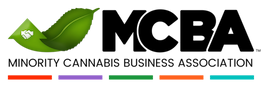 21
[Speaker Notes: Model Ordinance No. 1: Cannabis Social Equity Licensing Program
Model Ordinance No. 2: Equity in Cannabis Industry Employment Opportunities
Model Ordinance No. 3: Cannabis Industry Community Benefits Agreements
Model Ordinance No. 4: Reinvestment of Local Cannabis Fees and Taxes into Communities
Model Ordinance No. 5: Reducing Barriers to Entry into the Cannabis Industry
Model Ordinance No. 6: Data Collection to Build an Equitable Cannabis Industry
Model Ordinance No. 7: Permitting Cannabis Consumption Lounges
Model Ordinance No. 8: Resentencing and Record Expungement for Cannabis Offenses
Model Ordinance No. 9: Making Cannabis Offenses the Lowest Law Enforcement Priority
Model Ordinance No. 10: Eliminating Suspicionless Drug Testing]
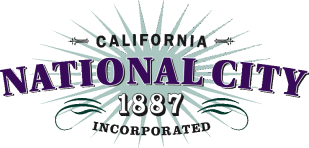 Disadvantages of Equity Grant Programs and Social Equity Ordinances
Predatory practices
Manipulation of eligibility criteria
Sunk costs for equity applicants
Barriers to entry into cannabis market
Capital intensive market
Intense competition to secure a finite number of licenses
Limited availability of properties
Cannabis Equity
22
[Speaker Notes: -Regardless of what benefits the City offers, it is important to recognize the significant challenges that other cities have faced in implementing local cannabis programs.
-Most of these challenges have stemmed from business ownership benefits that, although well intentioned, can have unintended consequences when not designed carefully.
-Unintended consequences include predatory practices by individuals looking to take advantage of equity applicants, manipulation of eligibility criteria by individuals who do not qualify for the program, and sunk costs for applicants who are unable to obtain a license despite investing significant time and money in the process.
-In addition, there are unique barriers to entry into the cannabis market that exist for small businesses, that make the design of a successful equity program particularly challenging.
-These barriers include startup costs that can approach or exceed $1M depending on the business type, intense competition to secure a finite number of licenses, and limited availability of real estate within eligible “green zone” areas of the City.
-Although significant, these challenges should not act as a deterrent to creating a cannabis equity program.
-They simply point to the need for policymakers to carefully weigh proposed benefits against potential unintended consequences when designing the parameters of an equity program.
-However, this process does not preclude the City from also taking immediate action to promote equity, within the existing framework of the cannabis ordinance approved by the City Council.
-The remainder of this presentation will therefore describe how staff proposes to build equity immediately into the development agreements being negotiated with cannabis businesses seeking to operate in National City.]
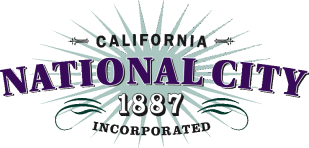 Commercial Cannabis Business Ordinance
No cannabis business may operate without, among other things, obtaining a valid commercial cannabis business permit issued by the City
City can establish procedures to evaluate applications for these regulatory permits
In order to obtain a commercial cannabis business permit, a business must also enter into a development agreement with the City 
A cannabis development agreement does not confer vested rights
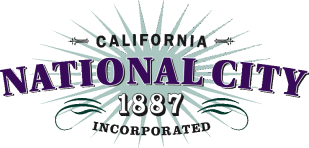 Development Agreement
The Development Agreement sets forth the terms and conditions for the business to operate

The terms are in addition to any                                requirements contained in the                                       ordinance

Provides a vehicle for the City and business to mutually agree to terms that the City could not unilaterally impose as a condition of the regulatory permit
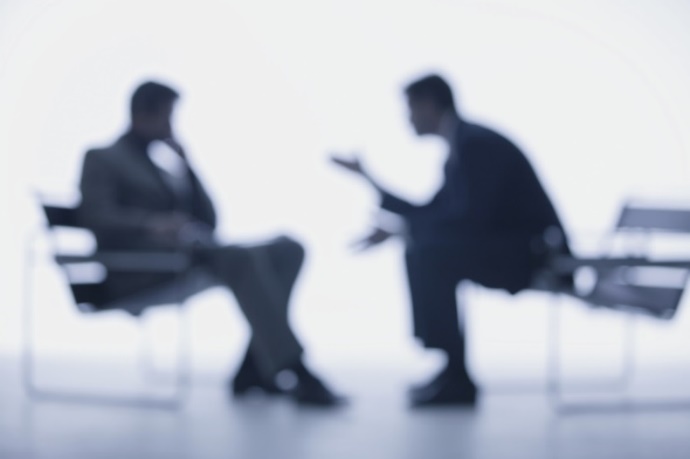 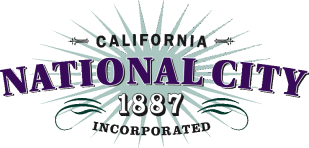 Content of Development Agreement
Ordinance states that the Development Agreement will address: 
Community benefits such as public outreach and education;
Community service, payment of fees and other charges as mutually agreed; and 
Other terms and conditions that will protect and promote the public health, safety and welfare

Can also include terms to address Social/Local Equity
[Speaker Notes: Section 9.60.100. Development Agreement. 

Prior to operating in the City of National City and as a condition of issuance of a regulatory permit, the operator of each cannabis facility shall enter into a Development Agreement with the City of National City setting forth the terms and conditions under which the cannabis facility will operate that are in addition to the requirements of this Chapter, including, but not limited to community benefits such as public outreach and education, community service, payment of fees and other charges as mutually agreed, and such other terms and conditions that will protect and promote the public health, safety and welfare.]
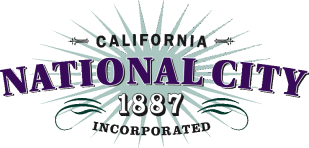 Benefits of Development Agreement
Clearly memorializes the terms and                         conditions of the operations of a                                                                         cannabis business 
 
Business and City can mutually agree to terms that the City could not unilaterally impose 

Provides opportunity for City to change operating requirements without amending the ordinance

Enforcement possible through contract law
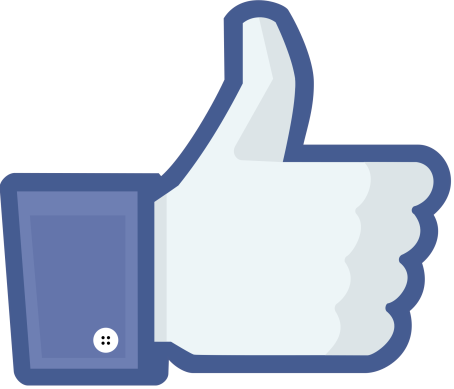 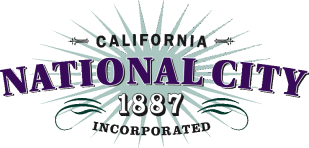 Disadvantages to Development Agreement
Potentially redundant to the application process

If not redundant, negotiating development
    agreements with the businesses chosen  to
    receive regulatory permits may delay 
    opening of business  

Enforcing the terms of a development agreement involves the same challenges as enforcing Municipal Code or conditional use permits
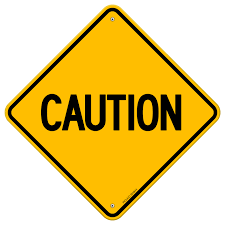 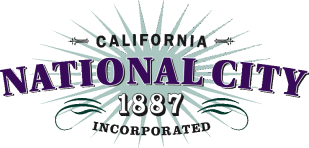 Community Input
Community Engagement is key to successfully developing Cannabis Equity Programs, Equity Ordinances, and negotiating Social/Local Equity interests in Development Agreements
Cannabis Equity
28
[Speaker Notes: -Most importantly, the key to the success of a cannabis equity program is through robust community input and participation.
-The primary purpose of the meeting today is to establish a baseline understanding of cannabis equity programs as they exist in other jurisdictions, and to receive input from residents on how to best shape a National City social/local equity interests.
-Through the community engagement process, the City will have the information it needs to negotiate development agreement terms that best reflect the specific needs of residents.]
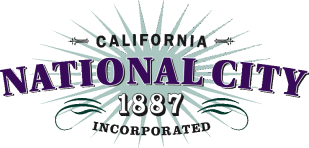 Breakout Rooms
1.   Economic Empowerment

2.   Community Reinvestment

3.    Restorative Justice

4.    Education and Research
29
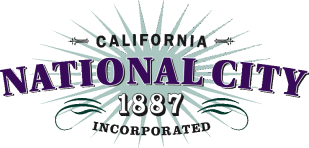 Instructions for Breakout Rooms
30
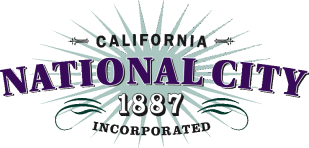 Report on Community Discussions and Community Input
31
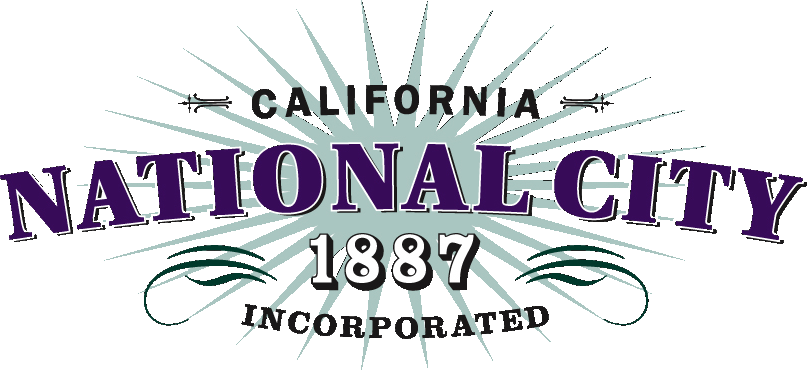 City Council
Comments/Direction
32